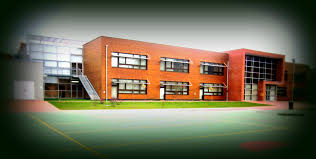 Arsimtarja:Kumrie maqedonci
Nxenesja :Rrezona Krasniqi
Nxenesi :Rrezon Krasniqi
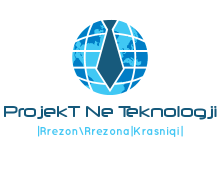 Paraqitja E Trupave (Paraqitja e objekteve me prerje)
Paraqitja e Trupave
Paraqitja e  objektve  nepermjet  vizatimit behet me projektim ne rrafshet projktuese nromal me njeritjetrin.Nuk egziston ndonje rregull e shkruar per vendosjen e rrafsheve qe bejn prerjen e objektit.Me renedesi eshte qe te paraqiten me prerje virmat,kanalet dhe format te tjera te padukshme nga pamja e jashtme e objektit.Dallojn disa lloje prerjesh:>Prerja e plote,>Gjysemprerja,>Prerja e pjeseshme,>Prerja Lokale.
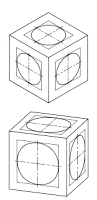 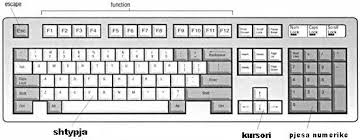 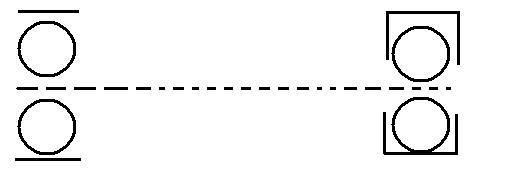 The End :D